Figure 2 Kaplan–Meier analysis of the cumulative event rate of cardiovascular death or heart failure hospitalization ...
Eur Heart J, Volume 34, Issue 40, 21 October 2013, Pages 3117–3127, https://doi.org/10.1093/eurheartj/eht342
The content of this slide may be subject to copyright: please see the slide notes for details.
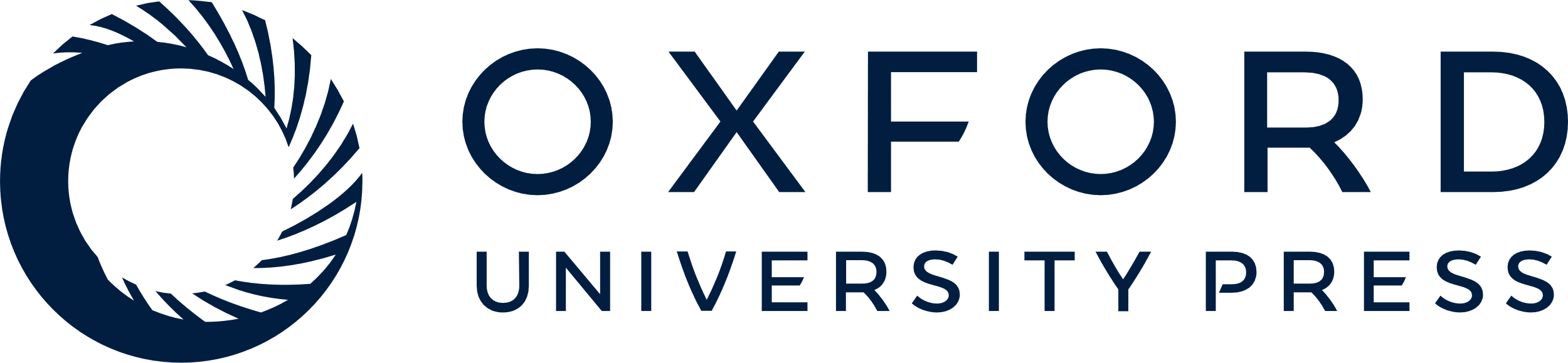 [Speaker Notes: Figure 2 Kaplan–Meier analysis of the cumulative event rate of cardiovascular death or heart failure hospitalization (A) and all-cause death (B) within 12 months in patients without baseline diabetes mellitus.


Unless provided in the caption above, the following copyright applies to the content of this slide: Published on behalf of the European Society of Cardiology. All rights reserved. © The Author 2013. For permissions please email: journals.permissions@oup.com]